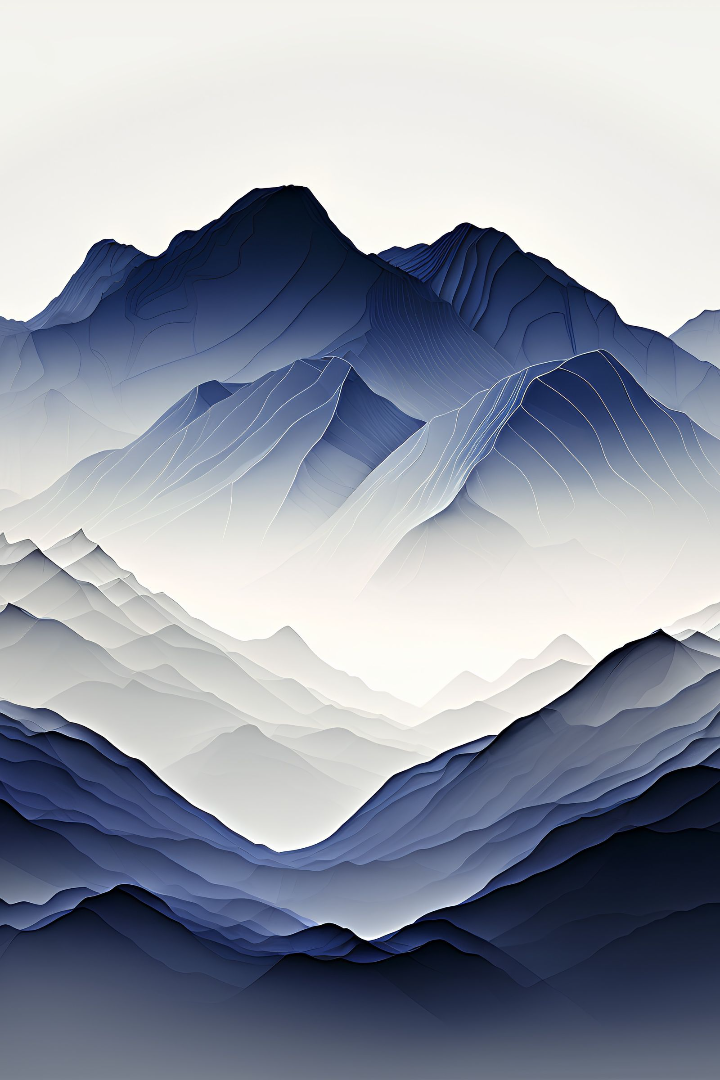 Patient-Centered Care: A DEI Approach in Graduate Medical Education
Learn how to provide patient-centered care through a diversity, equity, and inclusion (DEI) approach in graduate medical education.
by William Morse, Ph.D.
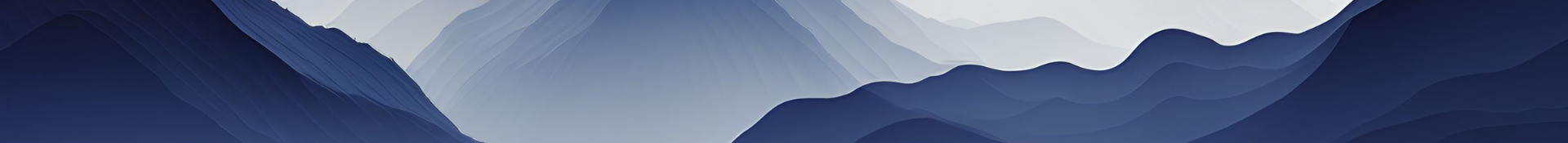 Overview
This course focuses on equipping medical professionals with the knowledge and skills to deliver patient-centered care while incorporating principles of diversity, equity, and inclusion. Participants will explore the importance of cultural competence, effective communication, and addressing health disparities to effectively meet the needs of diverse patient populations.
Educational Objectives
Master Cultural Competence in Patient Care
Achieve Effective Communication with Diverse Patients
Address Health Disparities in Practice
Participants should be able to demonstrate a comprehensive understanding of cultural competence and its role in patient-centered care. They should be equipped with strategies for self-reflection, community engagement, and ongoing professional development.
Learners should be able to identify the root causes of health disparities and implement strategies to address them. This includes promoting health literacy, mitigating implicit biases, and adopting a multidisciplinary approach.
Participants should be able to identify the skills to communicate effectively with patients from diverse cultural backgrounds. This includes understanding the impact of cultural diversity on healthcare interactions and employing culturally sensitive communication strategies.
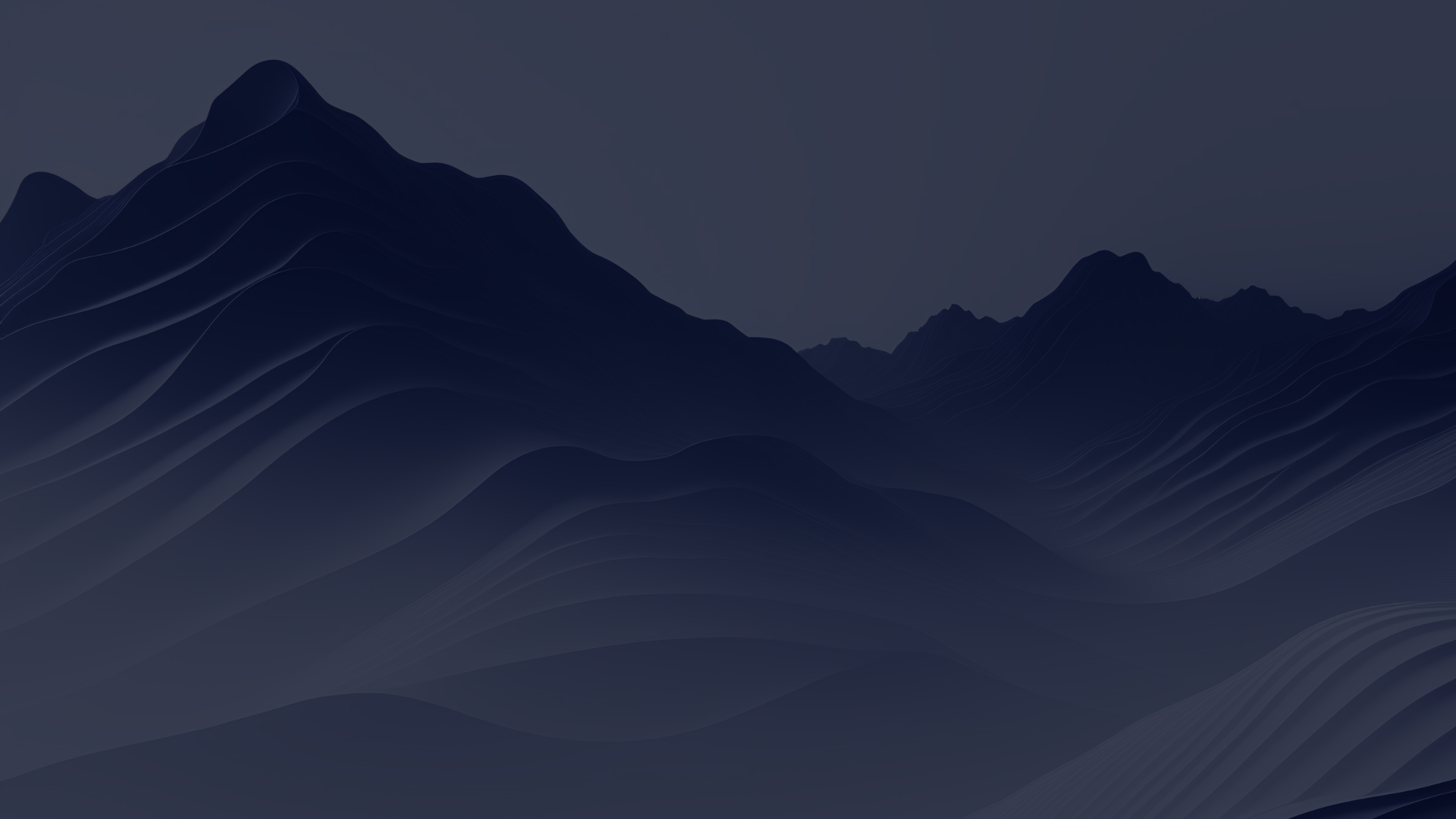 Course Outline Summary
1
2
3
Module 1: Cultural Competence in Patient Care
Module 2: Effective Communication for Diverse Patients
Module 3: Addressing Health Disparities in Practice
Understanding culture, benefits of cultural competence, developing cultural competence
Understanding cultural diversity, breaking down language barriers, active listening and empathy, non-verbal communication, avoiding medical jargon, respecting cultural differences
Understanding health disparities, contributing factors, addressing health disparities
4
Conclusion and Key Takeaways
Recap of the importance of cultural competence, effective communication, and addressing health disparities
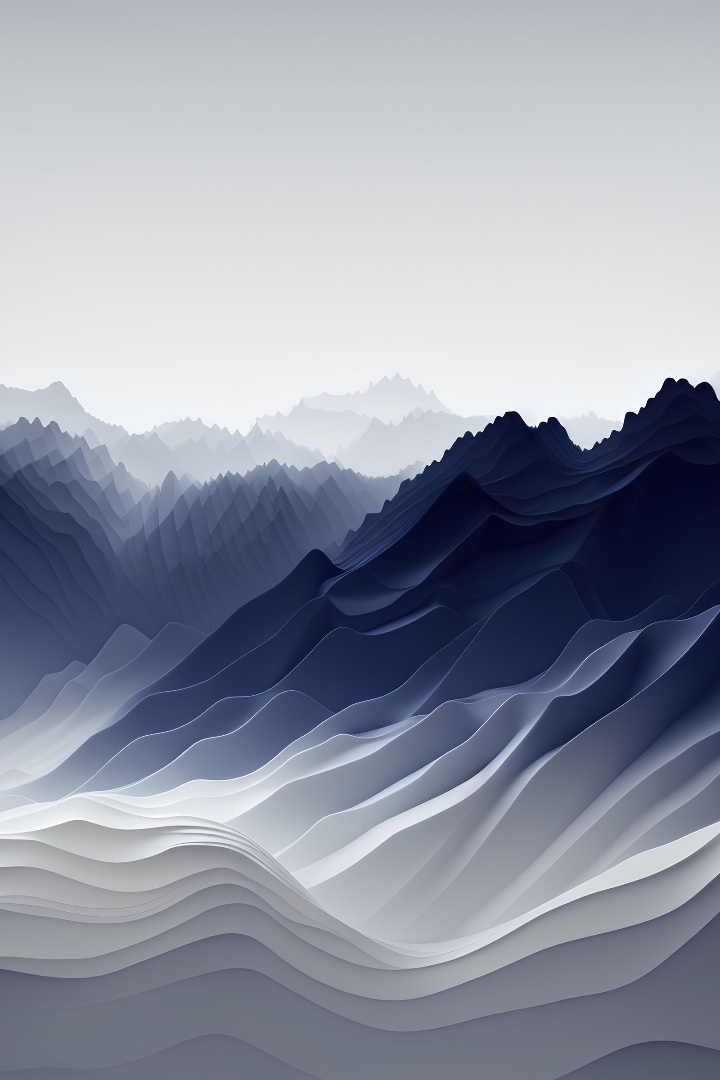 Module 1: Cultural Competence in Patient Care
Cultural competence is a critical aspect of providing patient-centered care in graduate medical education. In this module, we will explore the significance of cultural competence in patient care and discuss strategies to enhance cultural competence among healthcare professionals.
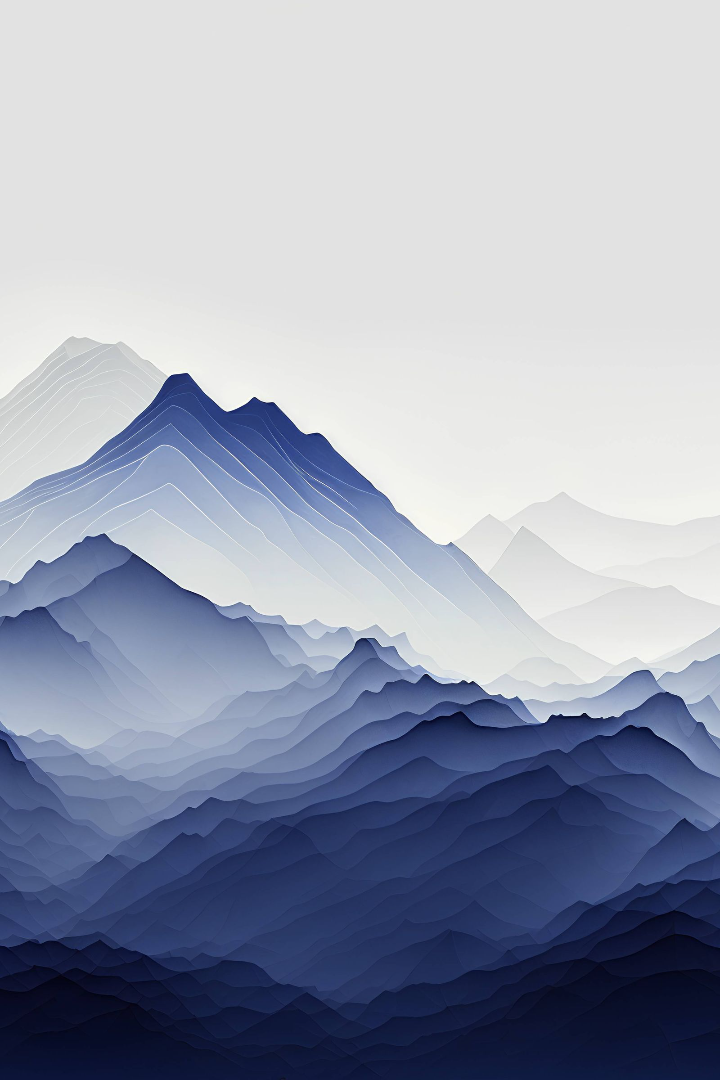 Understanding Culture
Culture encompasses a wide range of factors, including race, ethnicity, nationality, religion, language, socioeconomic status, sexual orientation, and gender identity. By recognizing that culture influences how patients express their symptoms, seek care, and make decisions, healthcare providers can tailor their approach to meet the unique needs of each patient.
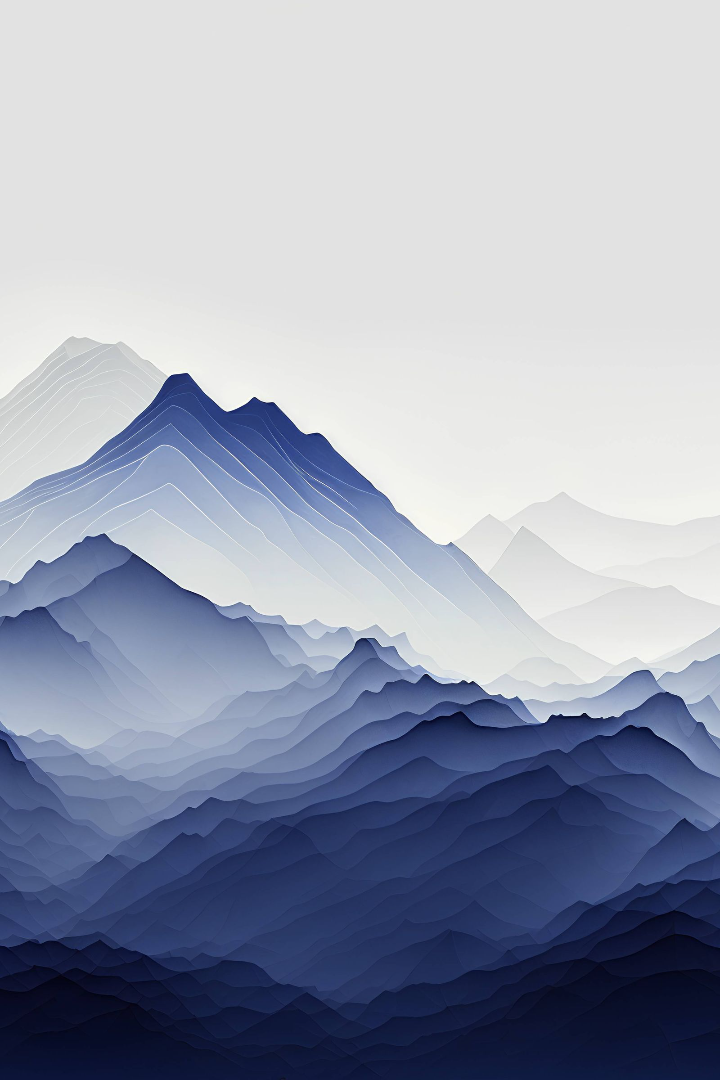 Benefits of Cultural Competence in Patient Care
Cultural competence in patient care has numerous benefits for both patients and healthcare providers. It improves patient satisfaction and engagement with healthcare services. Cultural competence also reduces health disparities by addressing the unique healthcare challenges faced by marginalized populations.
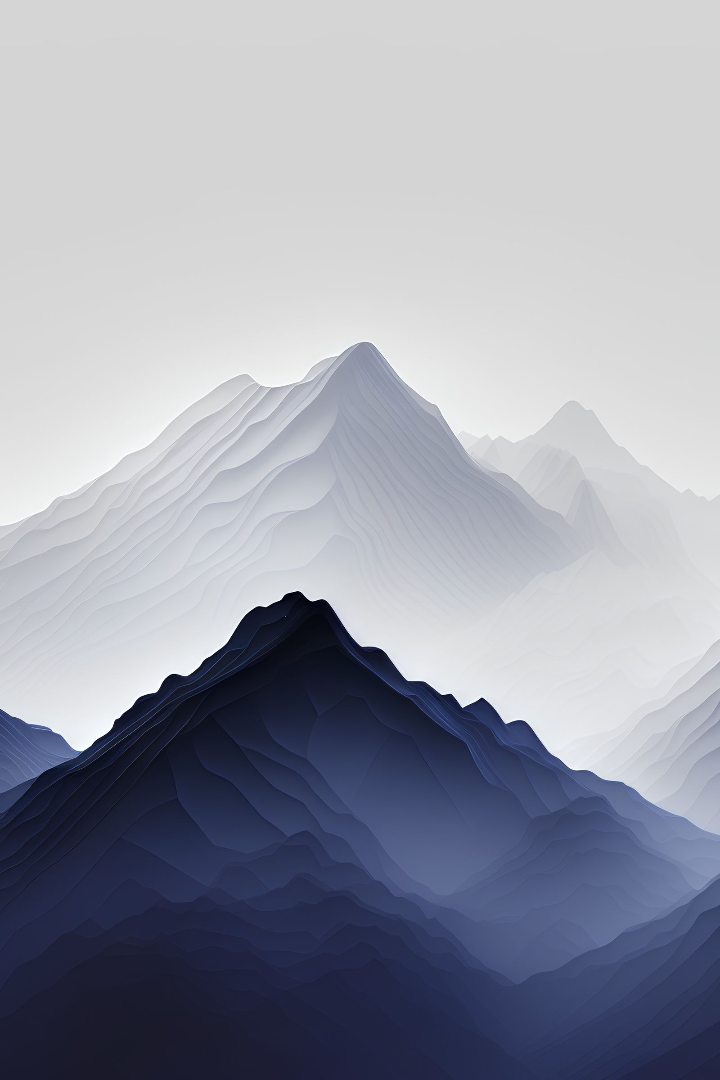 Developing Cultural Competence
Developing cultural competence requires an ongoing commitment to learning and self-reflection. Strategies to enhance cultural competence include education and training, self-reflection and awareness, building trust and communication, community engagement, and continuing education and professional development.
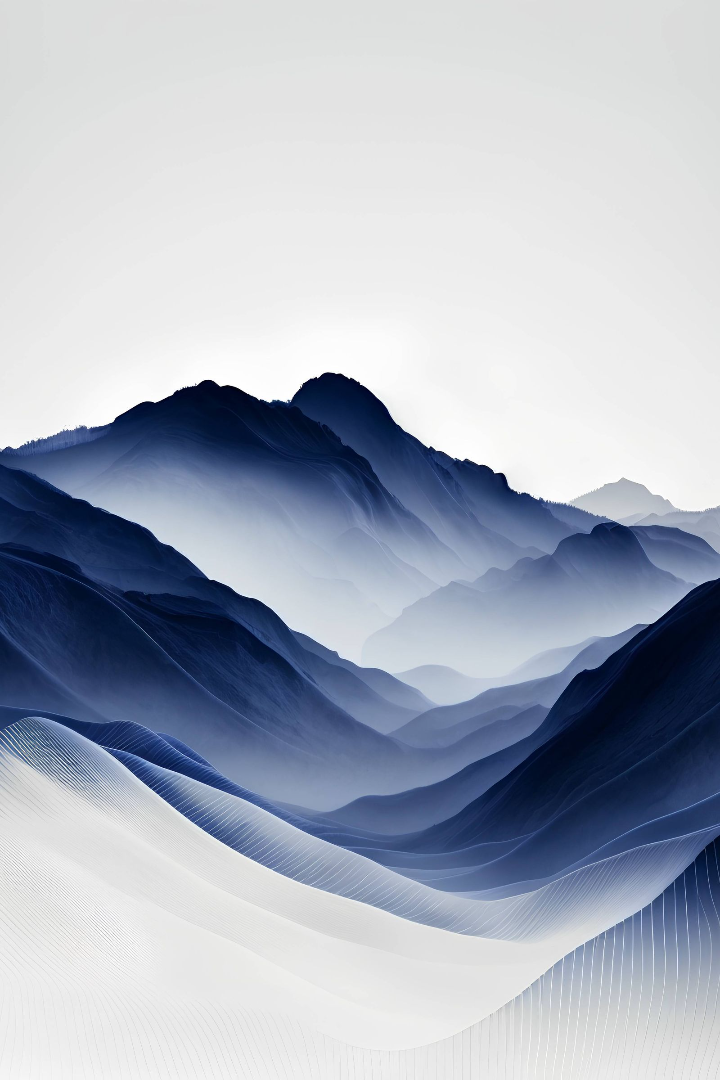 Cultural Competence Training in Graduate Medical Education
Graduate medical education programs must prioritize comprehensive education and training on cultural competence. This includes learning about different cultural, religious, and social aspects that impact patient care, and understanding the potential biases and prejudices that can arise. By engaging in interactive workshops, case studies, and role-playing exercises, healthcare professionals can deepen their knowledge and develop practical skills to provide culturally sensitive care.
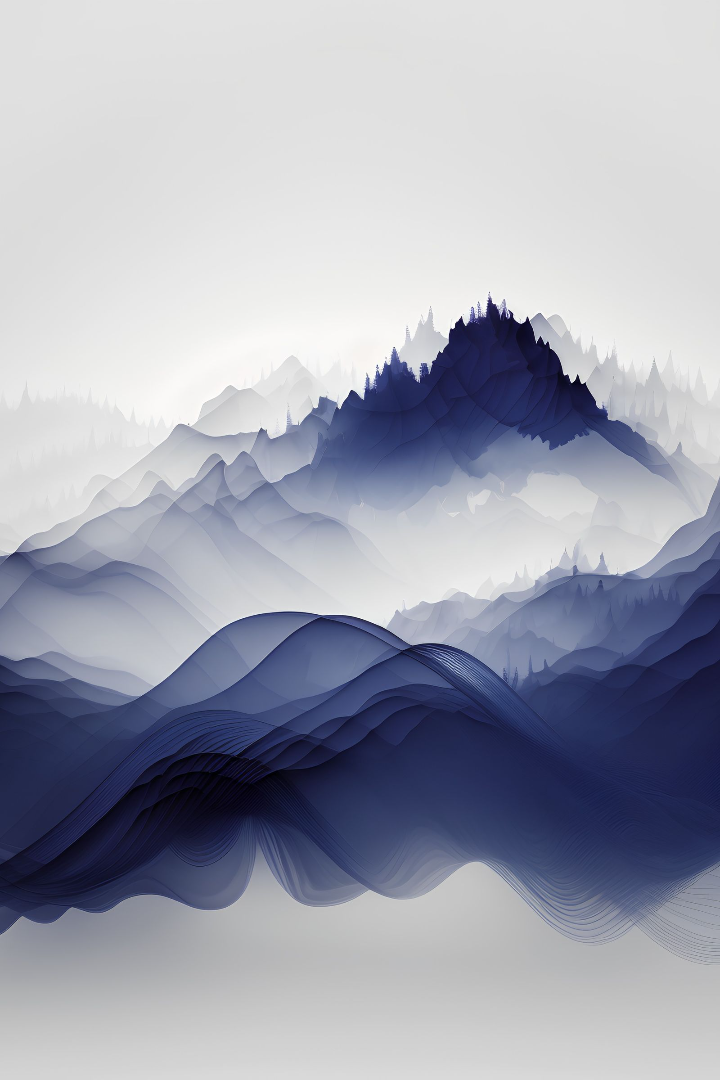 Self-Reflection and Awareness in Healthcare
Healthcare providers must engage in self-reflection to identify and challenge their own biases, stereotypes, and assumptions. This involves recognizing how their personal experiences and cultural backgrounds shape their perspectives and attitudes towards patients. Through self-awareness, healthcare professionals can ensure they provide equitable care that respects and values the diversity of their patients.
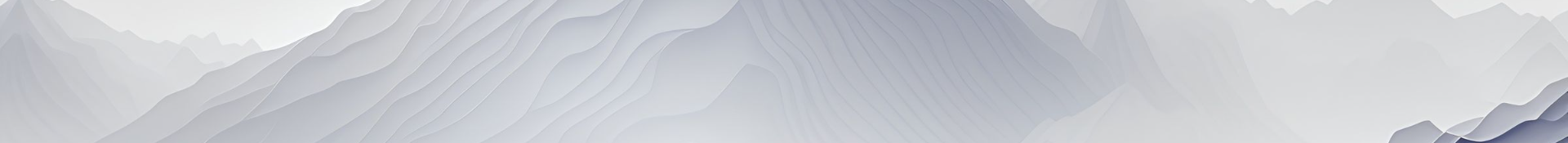 Building Trust and Effective Communication in Healthcare
Effective communication is a cornerstone of cultural competence in healthcare. By establishing rapport with patients through active listening and validating their experiences, healthcare professionals can build trust and create a safe and supportive environment. Using culturally appropriate verbal and non-verbal communication, and employing professional interpreters when necessary, can help bridge any language or cultural barriers that may exist.
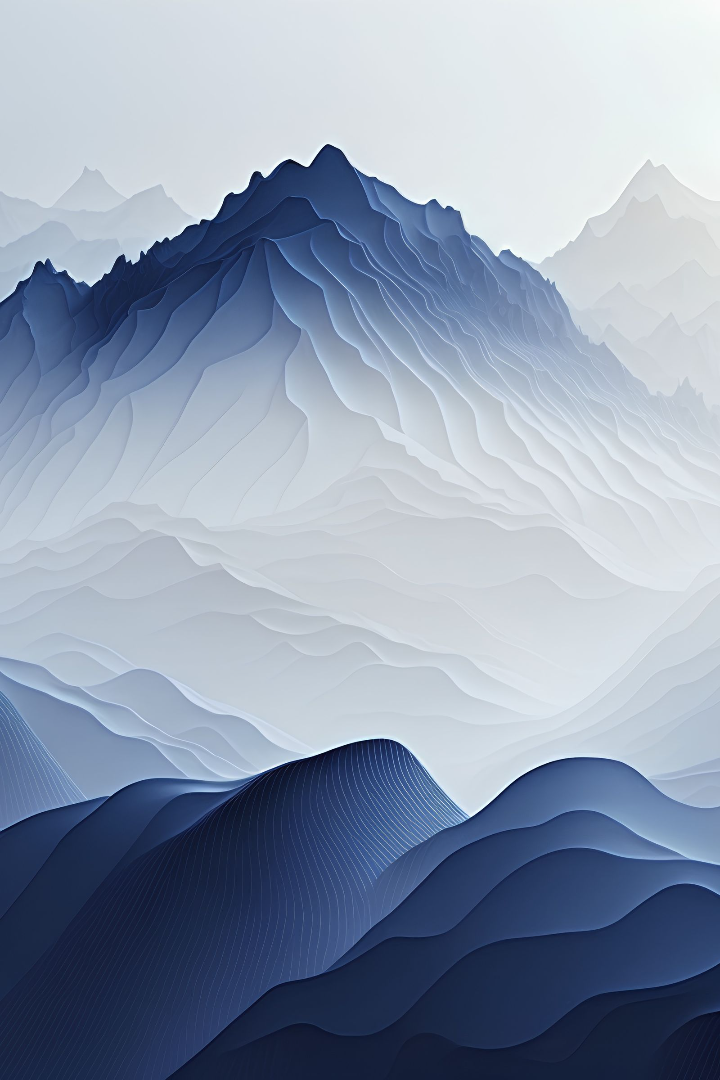 Community Engagement for Cultural Competence in Healthcare
Engaging with local communities and organizations representing diverse populations can provide valuable insights into cultural beliefs, practices, and health disparities. By collaborating with community leaders and organizations, healthcare professionals can better understand the specific needs of various cultural groups and develop interventions that promote equitable healthcare access and outcomes.
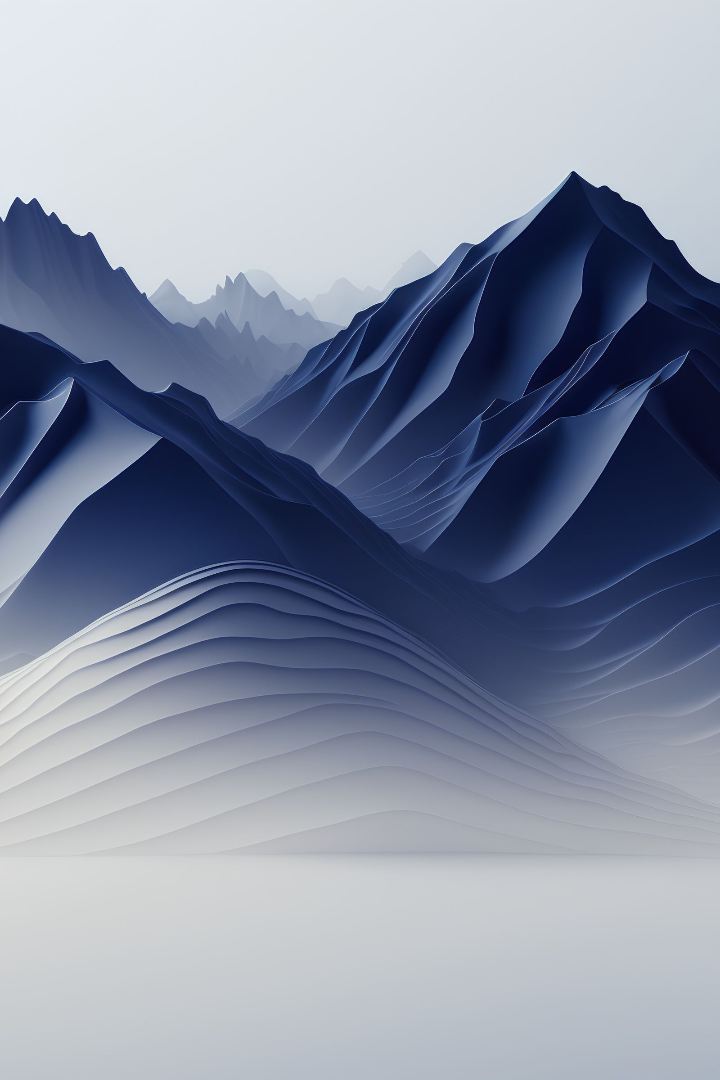 Continuing Education for Culturally Competent Care
Cultural competence is an ongoing process that requires continuous learning and professional development. Healthcare providers should seek out opportunities to learn about emerging cultural trends, new research, and best practices in culturally competent care. This can be achieved through attending conferences, participating in online courses, and engaging in multicultural forums.
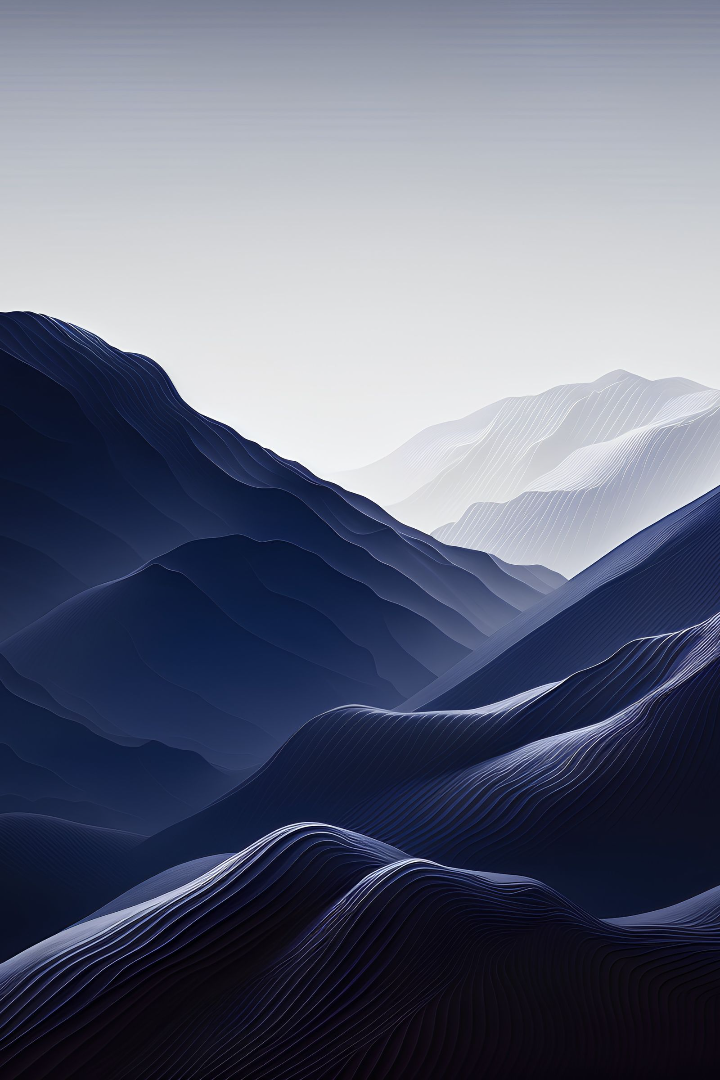 Module 2: Effective Communication for Diverse Patients
Communication is a vital aspect of providing patient-centered care, especially when dealing with diverse patients who may have unique cultural beliefs, traditions, and communication styles. This section will explore the key principles and techniques for effective communication with diverse patients.
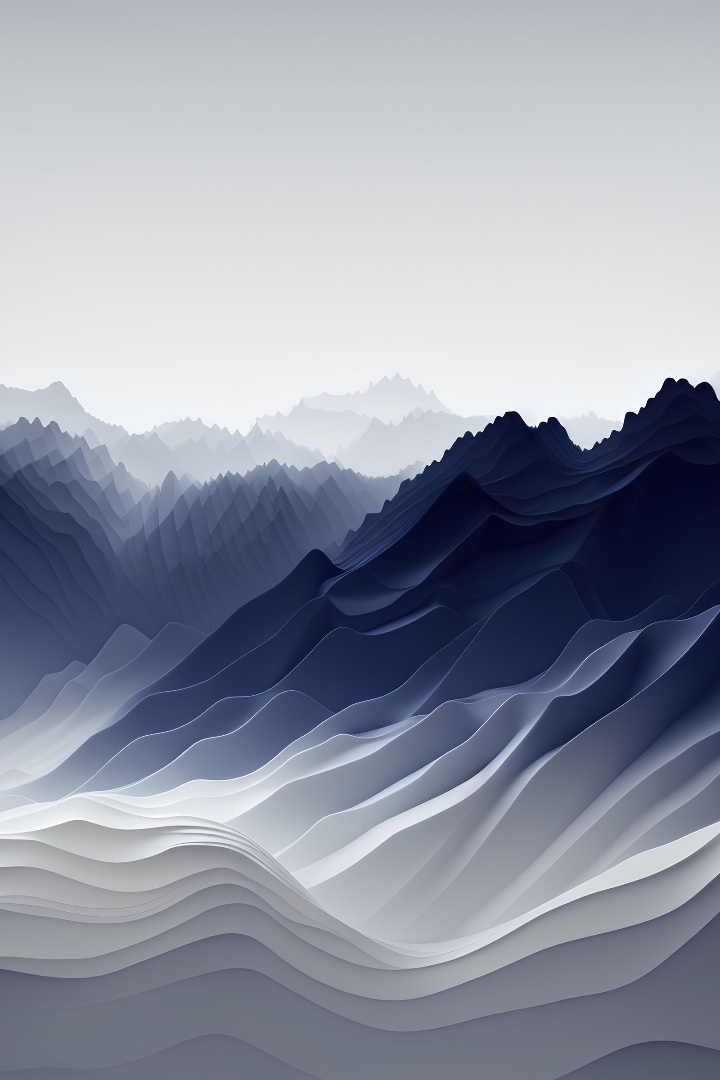 Understanding Cultural Diversity
Cultural diversity refers to the presence of multiple distinct cultural groups within a society, each with its own beliefs, values, and communication styles. By recognizing and appreciating cultural diversity, healthcare professionals can better tailor their communication approaches to meet the specific needs of diverse patients.
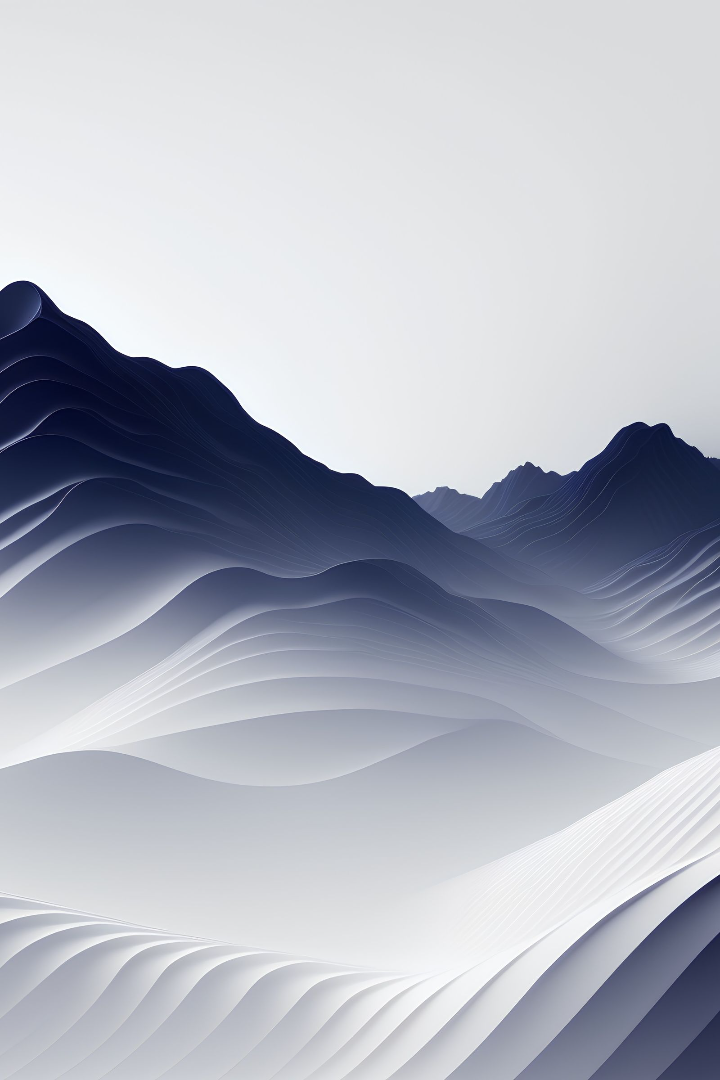 Breaking Down Language Barriers
One of the most significant challenges in effective communication with diverse patients is language barriers. Healthcare professionals should strive to overcome language barriers by utilizing interpreter services, translation tools, or multilingual staff members.
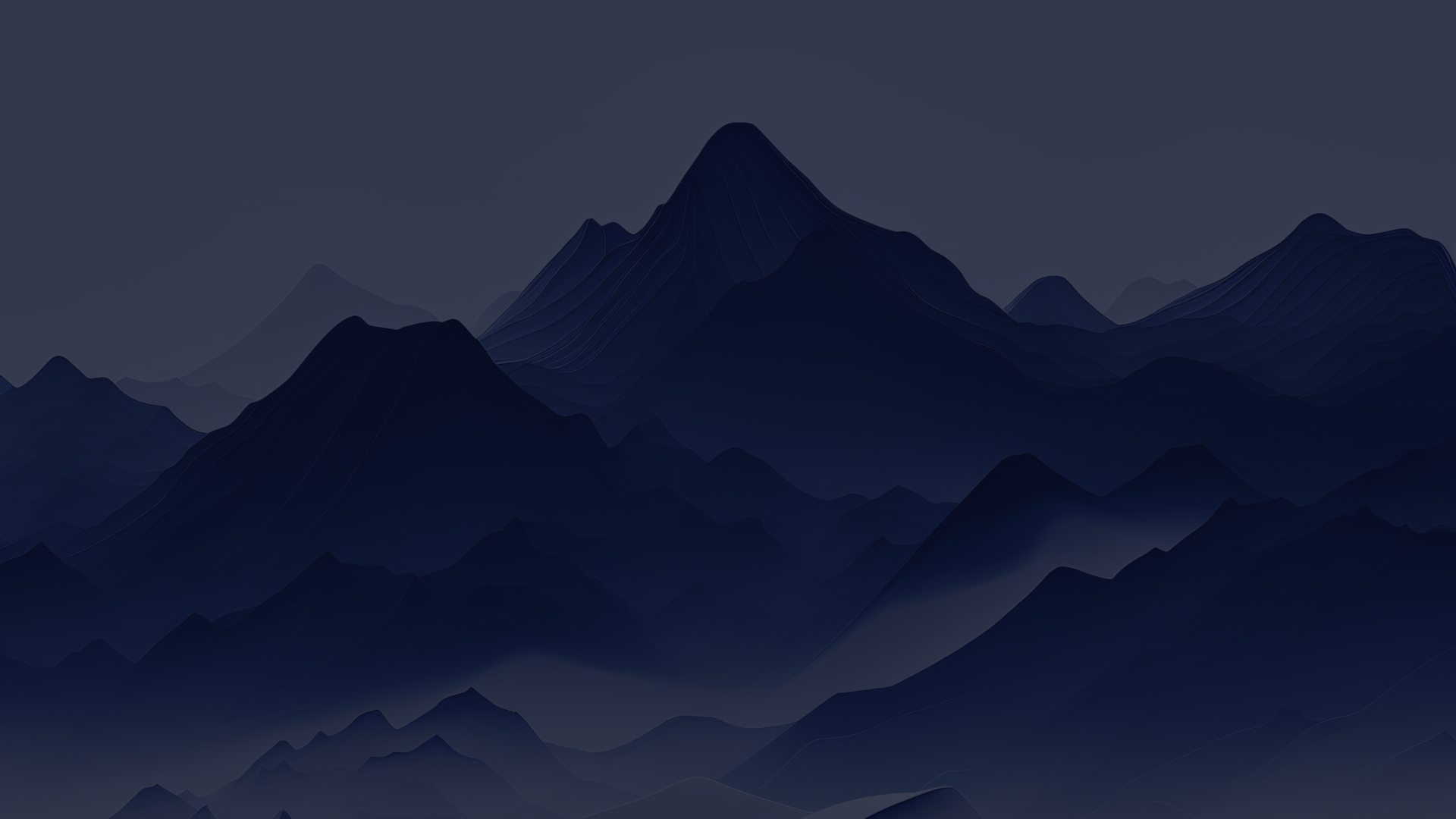 Active Listening and Empathy
Active listening is a fundamental skill that enables healthcare professionals to fully understand and respond to the needs of diverse patients. Empathy involves understanding and sharing the feelings of another person, which can help build trust and rapport.
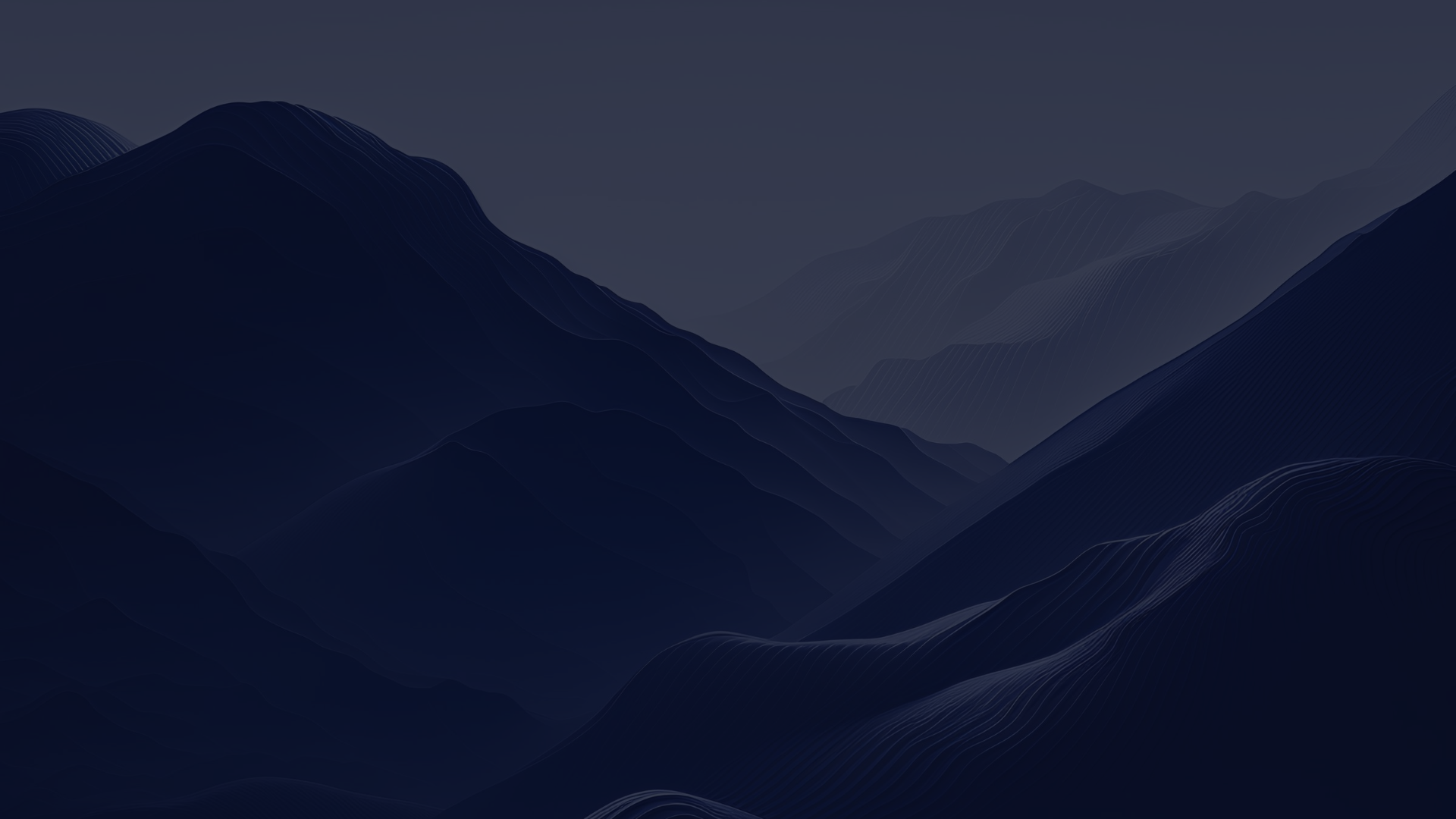 Non-Verbal Communication
Non-verbal communication plays a critical role in conveying messages and building connections with diverse patients. Healthcare professionals should be mindful of cultural differences in non-verbal cues and adapt their communication accordingly.
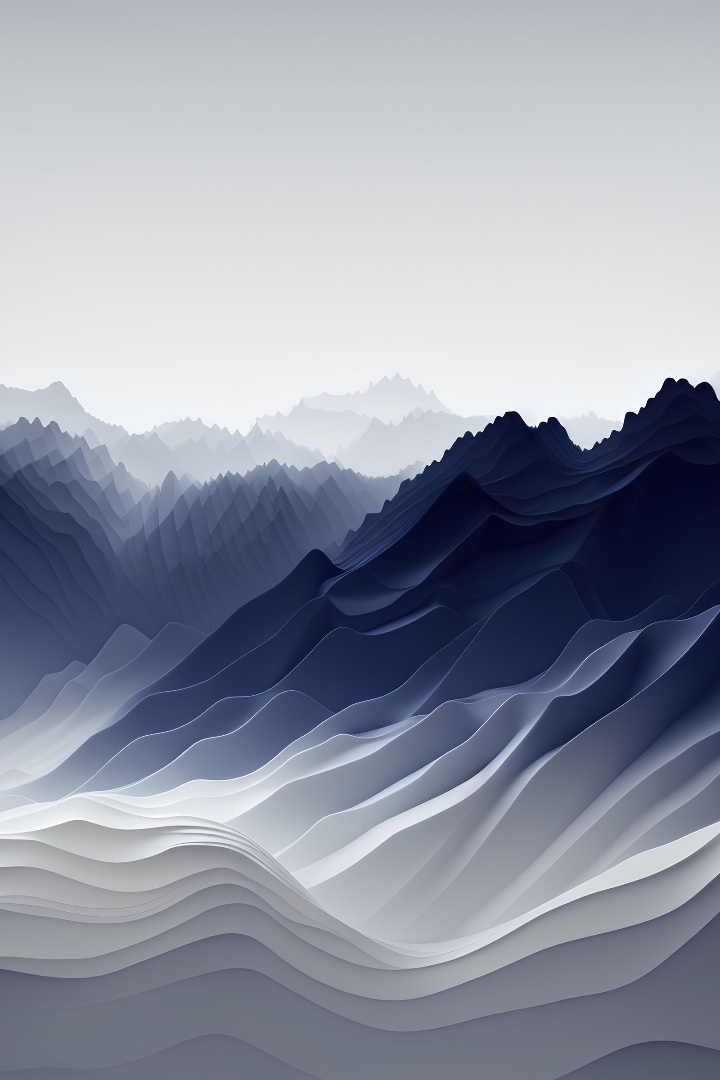 Avoiding Medical Jargon and Simplifying Information
When communicating with diverse patients, it is essential to use language that is easily understandable and free from complex medical jargon. Healthcare professionals should use plain language to explain medical conditions, procedures, and treatment plans. Simplifying information ensures that diverse patients can actively participate in decision-making and fully comprehend their healthcare journey.
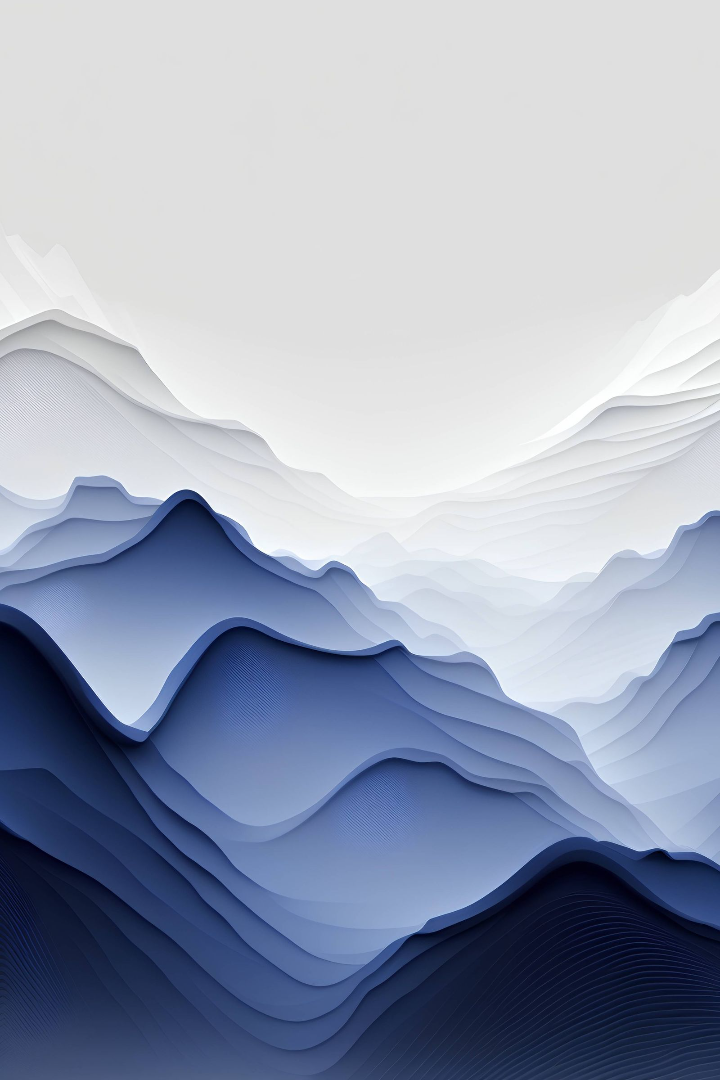 Respecting and Valuing Cultural Differences
Respecting and valuing cultural differences is essential for effective communication with diverse patients. Healthcare professionals should approach each patient interaction with an open mind, free from any personal biases or stereotypes. Cultural humility can foster trust, respect, and ultimately improve patient outcomes.
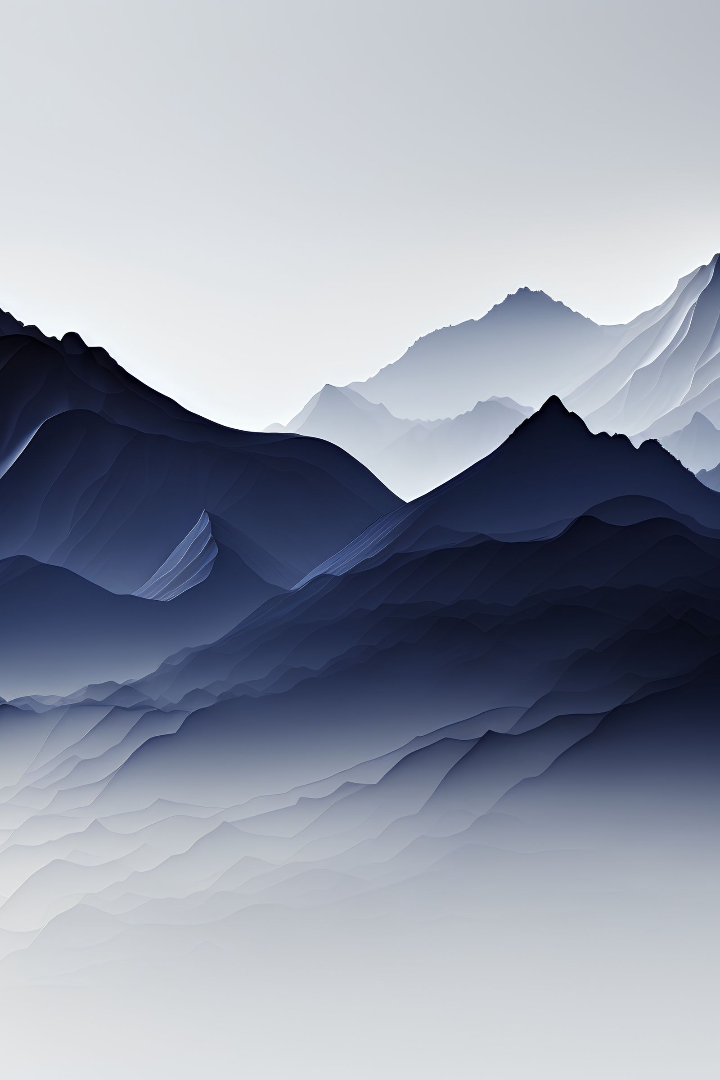 Module 3: Addressing Health Disparities in Practice
Health disparities refer to differences in health outcomes and access to healthcare services experienced by different population groups. To address health disparities effectively, healthcare providers must adopt a proactive and patient-centered approach.
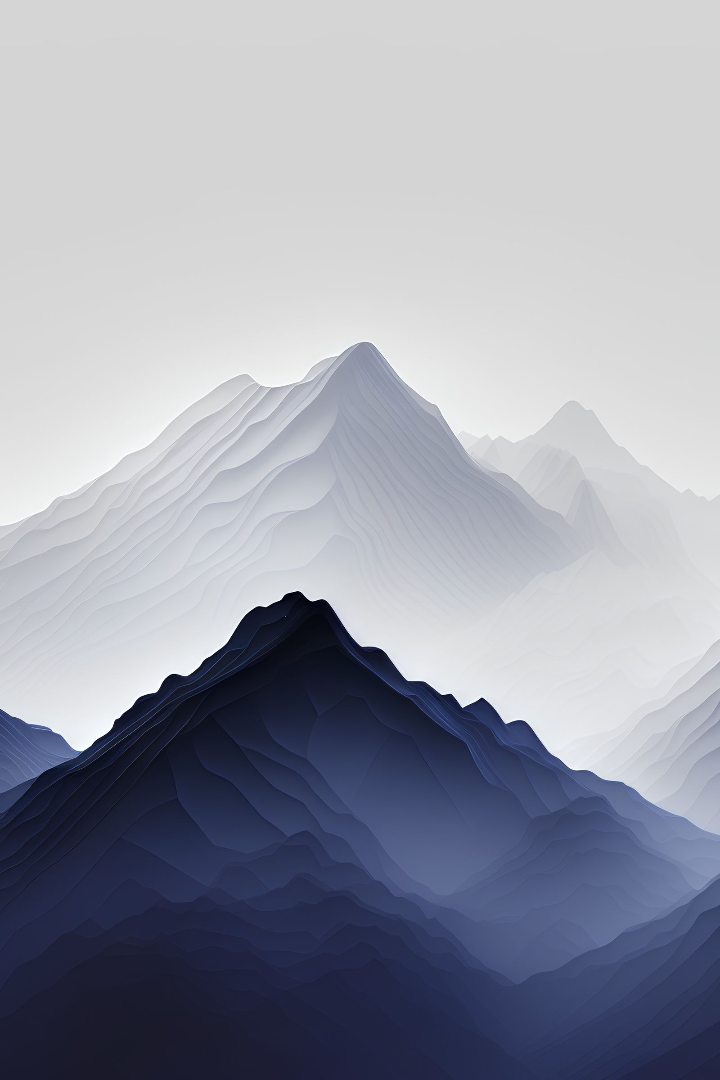 Understanding Health Disparities
Health disparities arise from factors such as socioeconomic status, racism and discrimination, cultural and linguistic barriers, and geographical factors. By recognizing and understanding these disparities, healthcare providers can work towards eliminating them and providing equitable care.
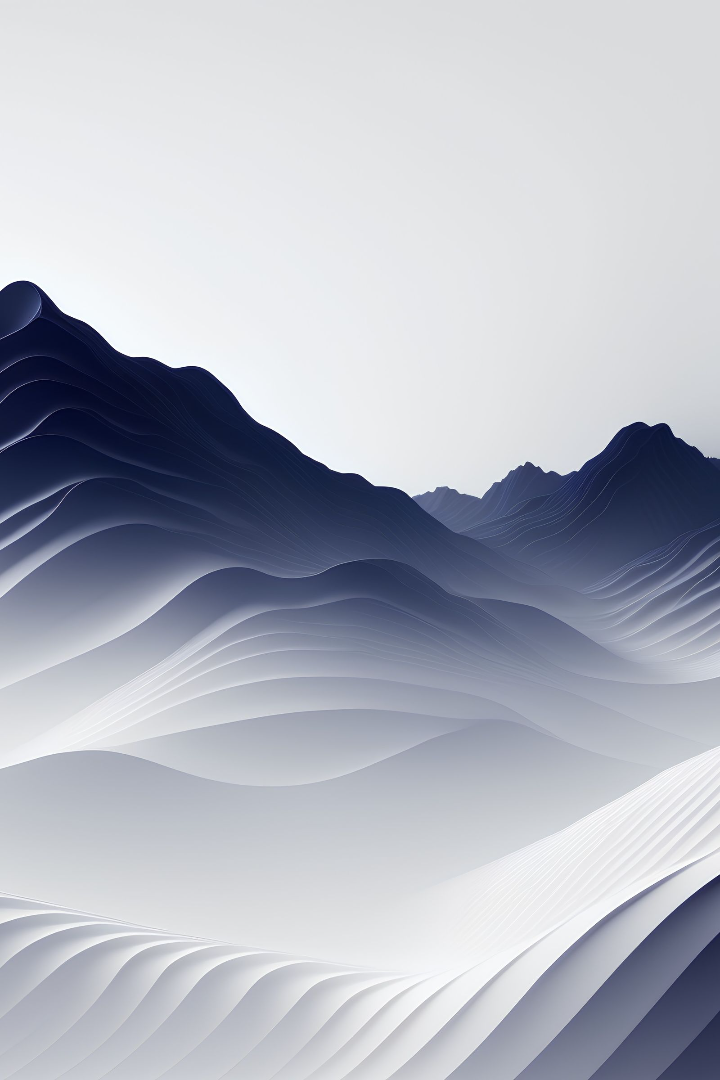 Contributing Factors to Health Disparities
Socioeconomic status, racism, cultural and linguistic barriers, and geographical factors contribute significantly to health disparities. Healthcare providers must address these factors to promote equity in healthcare.
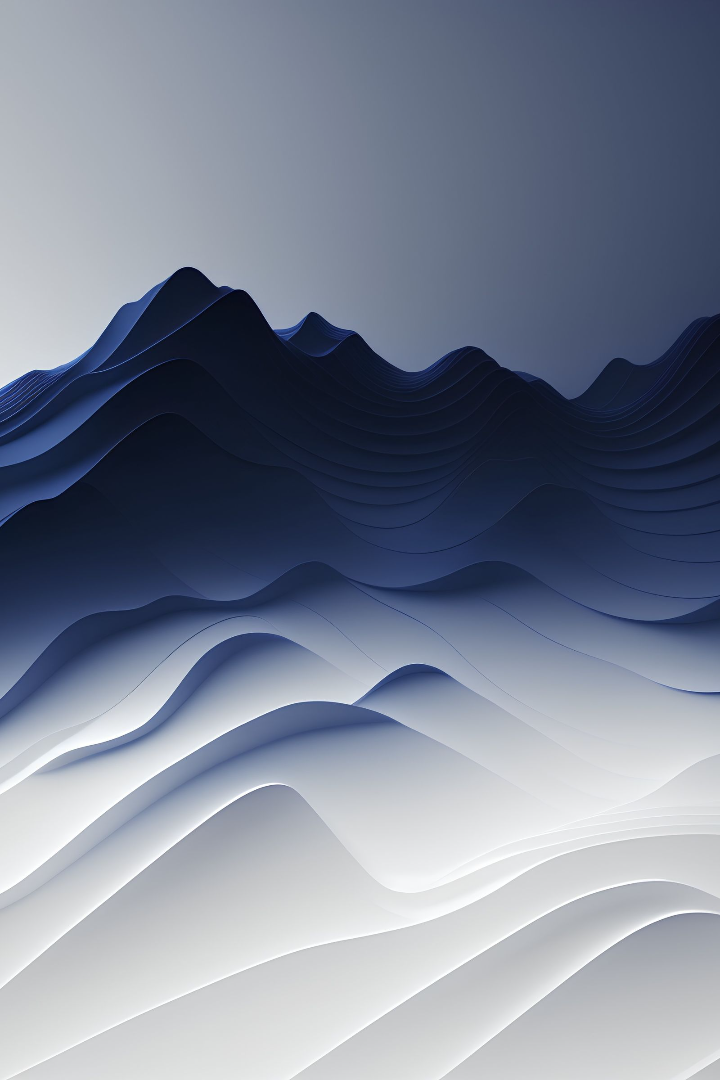 Socioeconomic Status and Health Disparities
Socioeconomic status plays a significant role in health disparities. Limited access to quality education, employment opportunities, stable housing, and nutritious food can result in adverse health outcomes. Individuals with lower socioeconomic status often face barriers to healthcare access due to financial constraints, lack of insurance, and transportation issues.
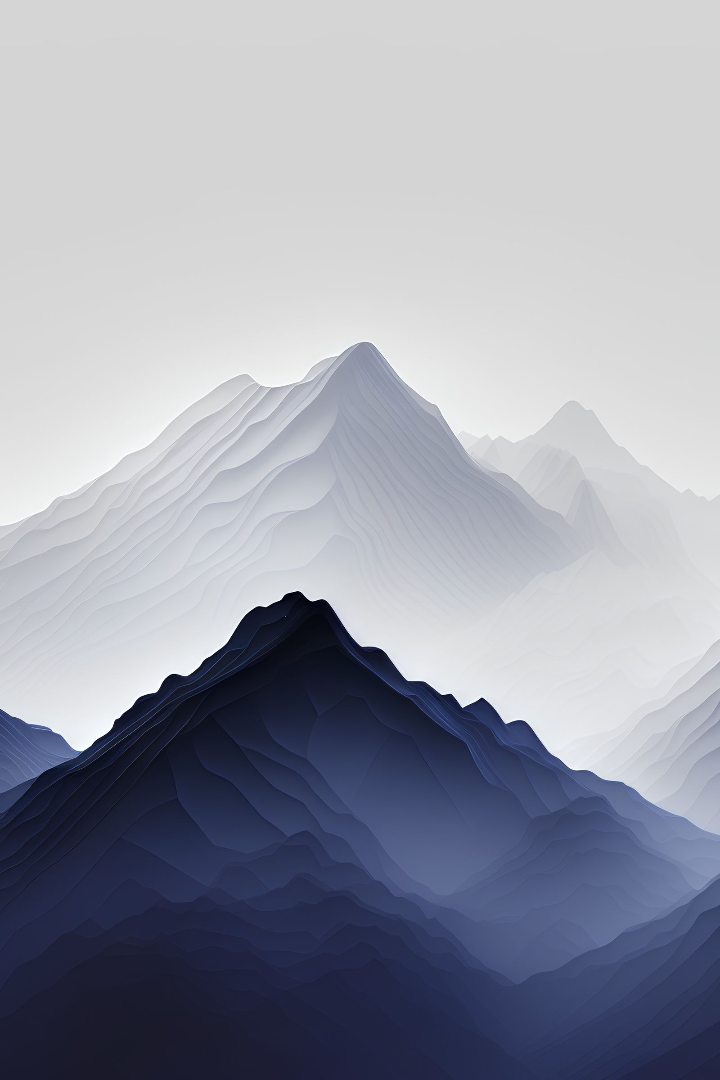 Racism and Discrimination in Healthcare
Racism and discrimination contribute significantly to health disparities. Racial and ethnic minority groups often experience institutional racism, implicit bias, and cultural insensitivity when seeking healthcare. These experiences can lead to mistrust, stress, and avoidance of medical care, ultimately impacting health outcomes.
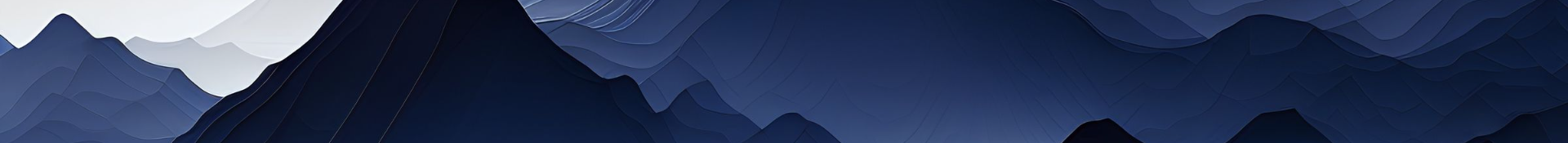 Cultural and Linguistic Barriers in Healthcare
Cultural and linguistic barriers can hinder effective communication and understanding between healthcare providers and patients from diverse backgrounds. Healthcare providers must be culturally competent, sensitive, and employ appropriate language services to bridge these gaps and provide patient-centered care.
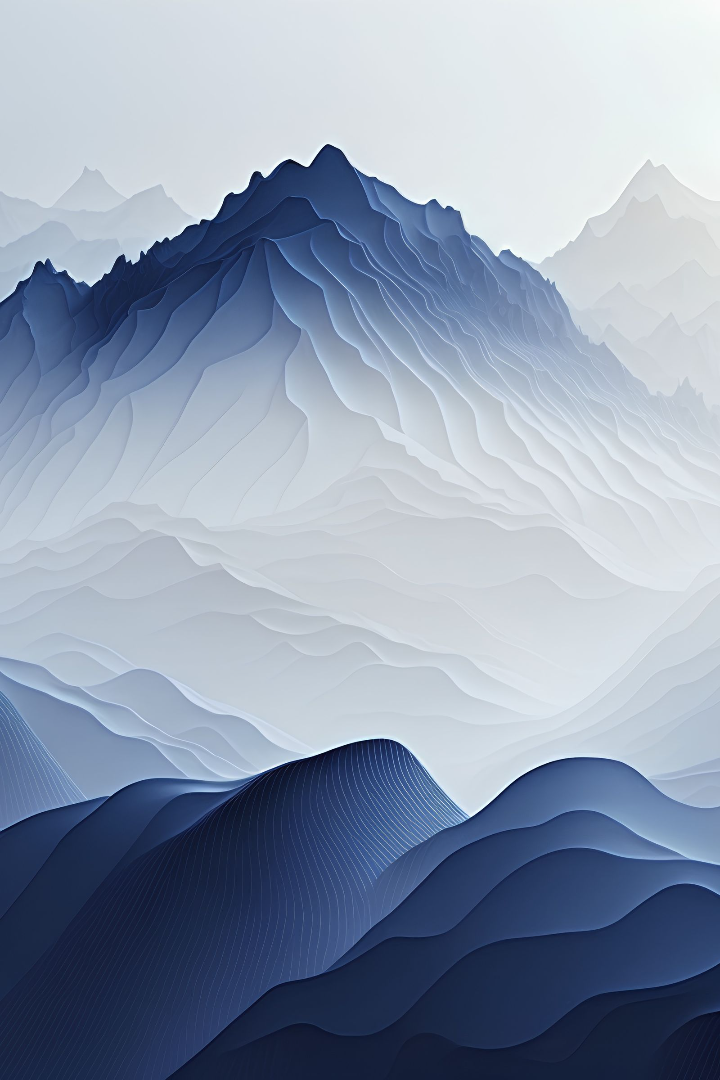 Geographical Barriers to Healthcare Access
Geographical location can affect access to healthcare services, particularly in rural or isolated areas. Limited healthcare infrastructure, healthcare workforce shortages, and long travel distances can result in delayed or inadequate care for individuals residing in these regions. This can lead to health disparities and poorer health outcomes, highlighting the need for targeted interventions and policies to improve healthcare access and quality in these areas.
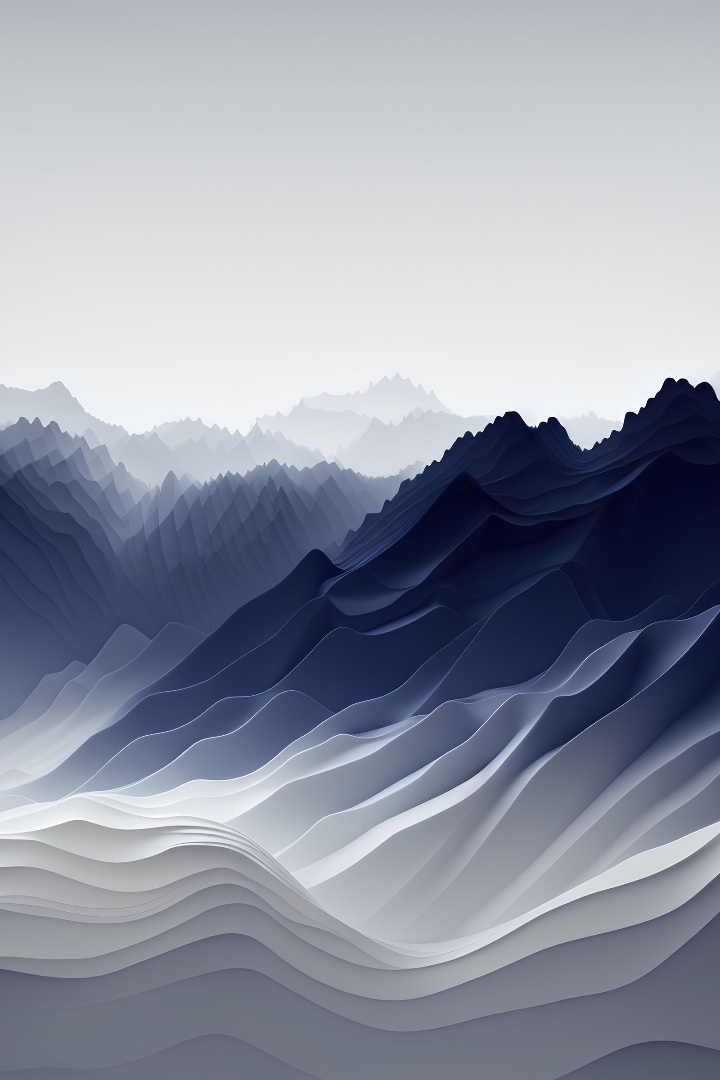 Addressing Health Disparities
To address health disparities, healthcare providers should embrace culturally competent care, promote health literacy, be aware of and mitigate implicit biases, engage in community outreach, and adopt a multidisciplinary approach.
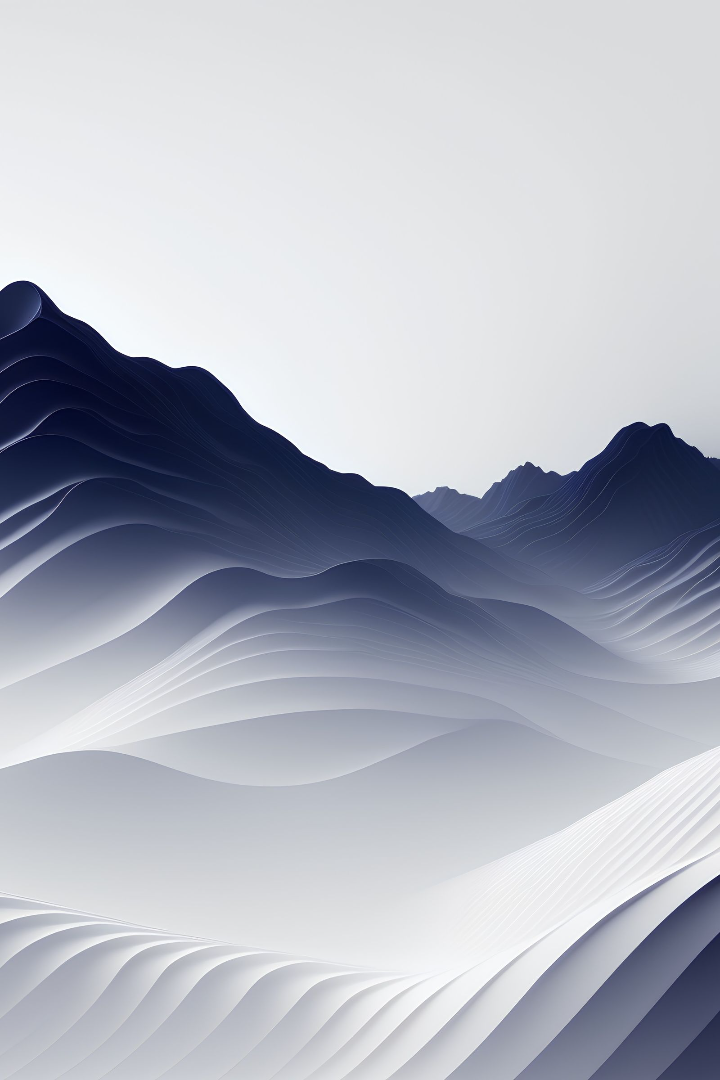 Culturally Competent Care
Culturally competent care involves understanding and respecting patients' diverse cultural beliefs, values, and practices. Healthcare providers should seek to enhance their cultural knowledge, develop respectful relationships with patients, and integrate cultural factors into treatment plans. By doing so, providers can foster trust and improve health outcomes.
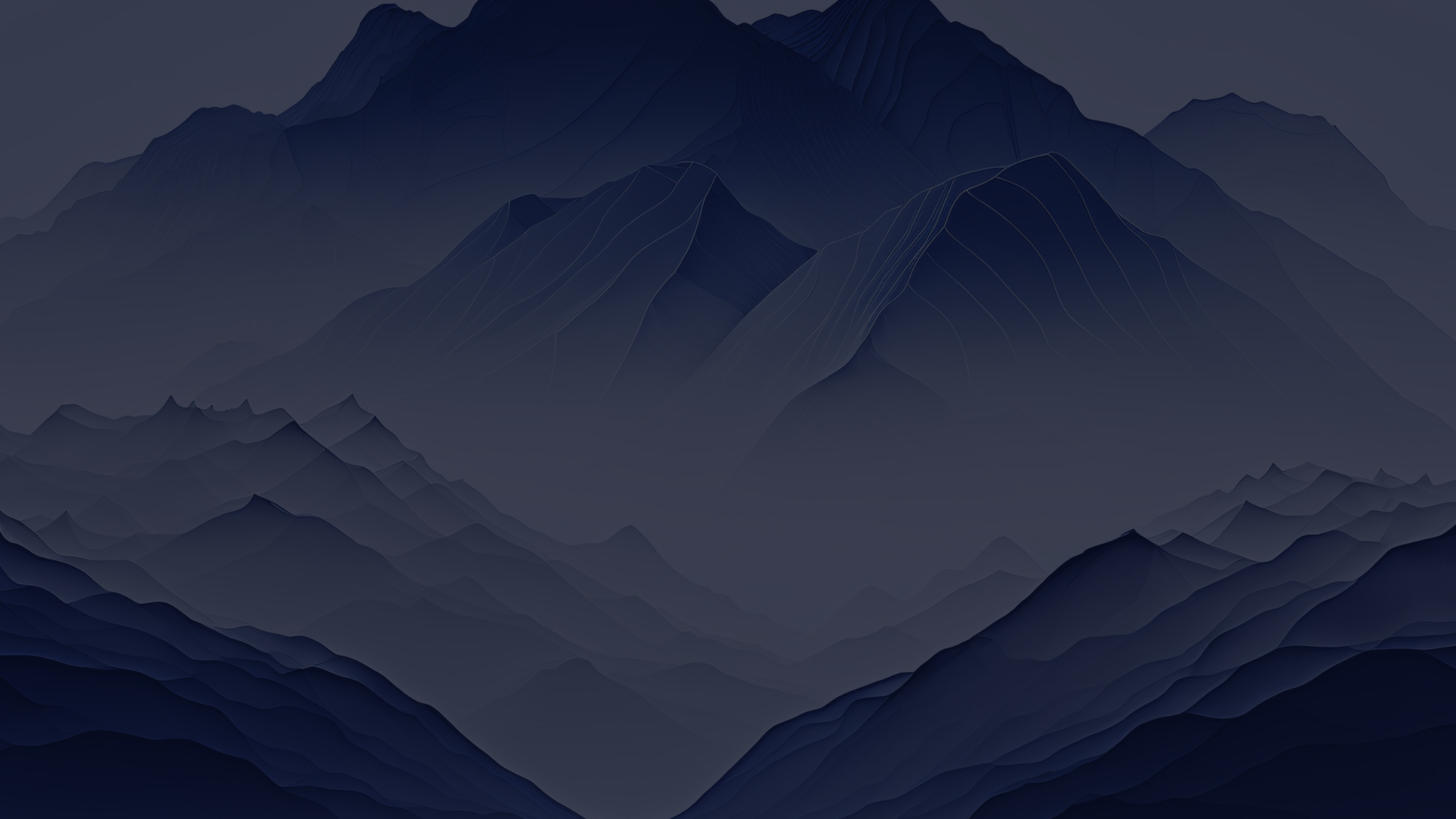 Health Literacy
Health literacy refers to an individual's ability to understand and utilize health information to make informed decisions. Healthcare providers should engage in clear and concise communication, use plain language, and employ visual aids to enhance health literacy among patients. This approach ensures patients can actively participate in their care and make informed decisions.
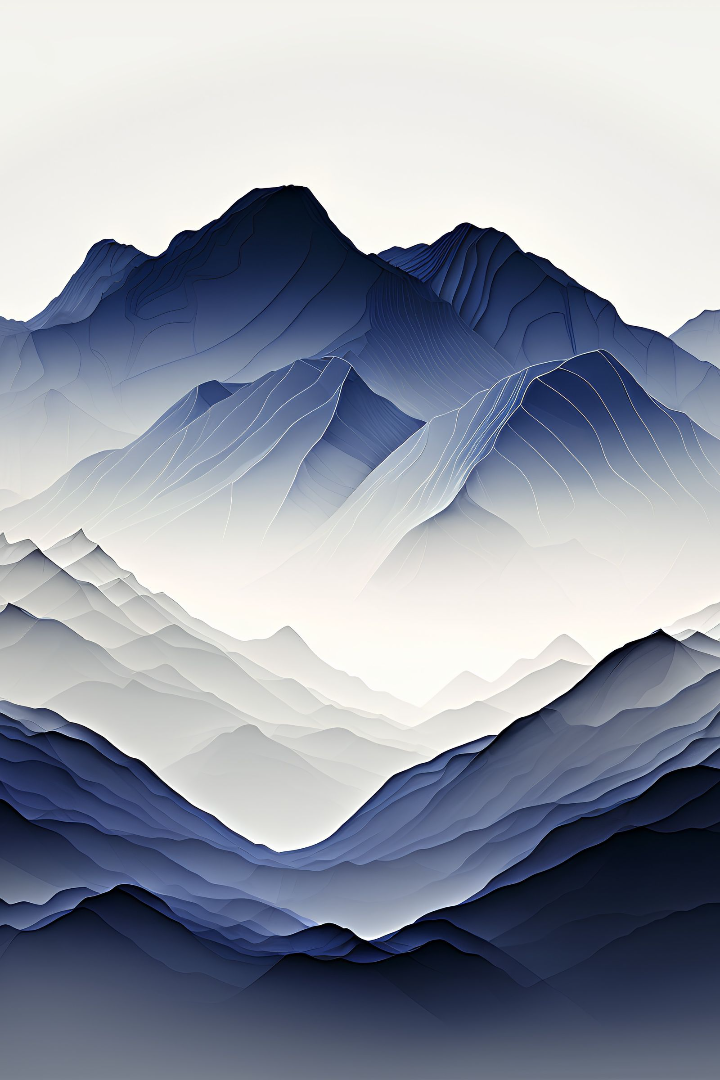 Implicit Bias Awareness and Mitigation
Healthcare providers must recognize and address their own implicit biases to promote equitable care. Implicit bias refers to unconscious attitudes and stereotypes that can influence decision-making and patient interactions. Providers should reflect on their biases, engage in ongoing training and education, and actively counteract any biases that may compromise patient-centered care.
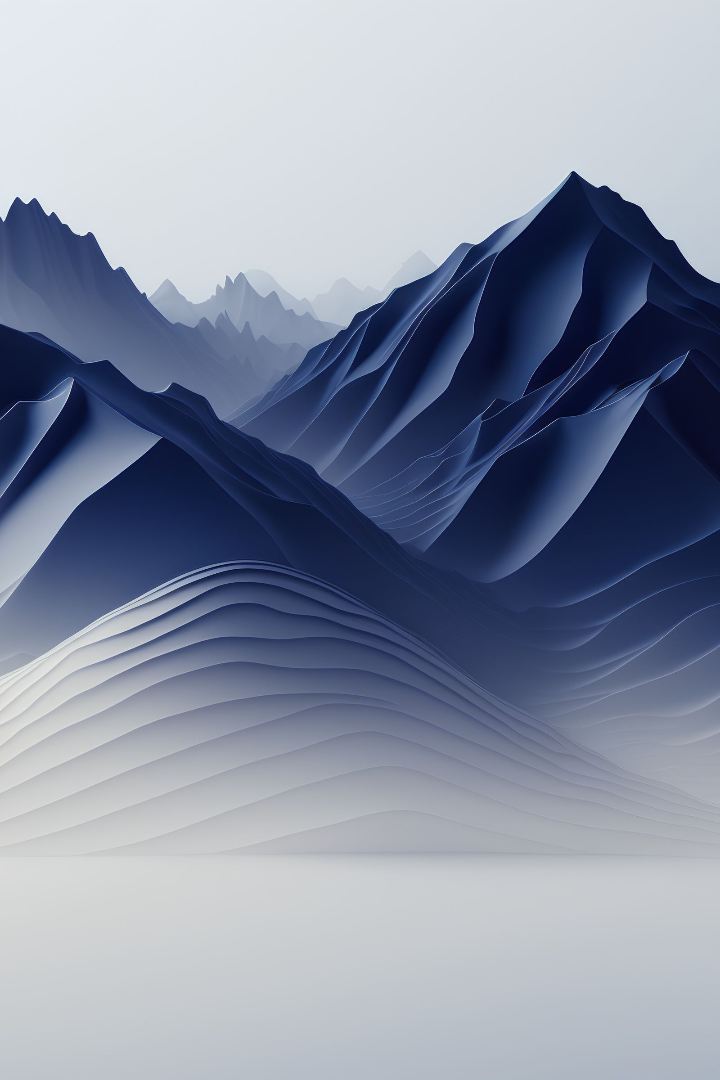 Community Outreach and Education Programs
Healthcare organizations and providers should actively engage in community outreach and education programs. These initiatives help underserved communities access healthcare services, raise awareness about preventive care, and provide resources to address social determinants of health. By partnering with community organizations, providers can build trust and bridge the gap between healthcare services and marginalized populations.
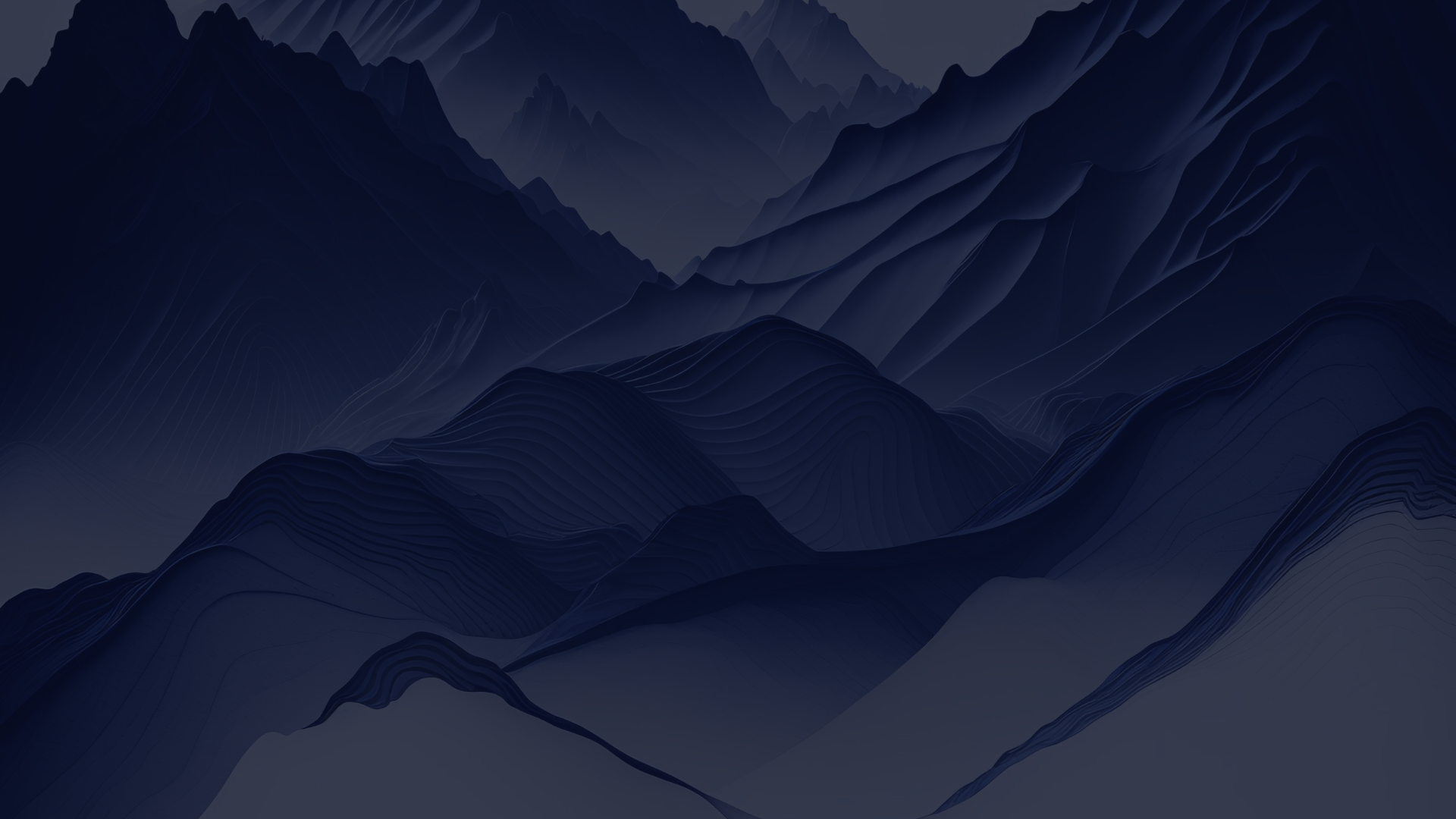 Collaborative and Multidisciplinary Approach
Addressing health disparities often requires a collaborative and multidisciplinary approach. Healthcare providers should work closely with social workers, public health professionals, community advocates, and other stakeholders to implement systemic changes, policies, and programs that reduce health disparities. This approach ensures that efforts to address health disparities are comprehensive, sustainable, and community-driven.
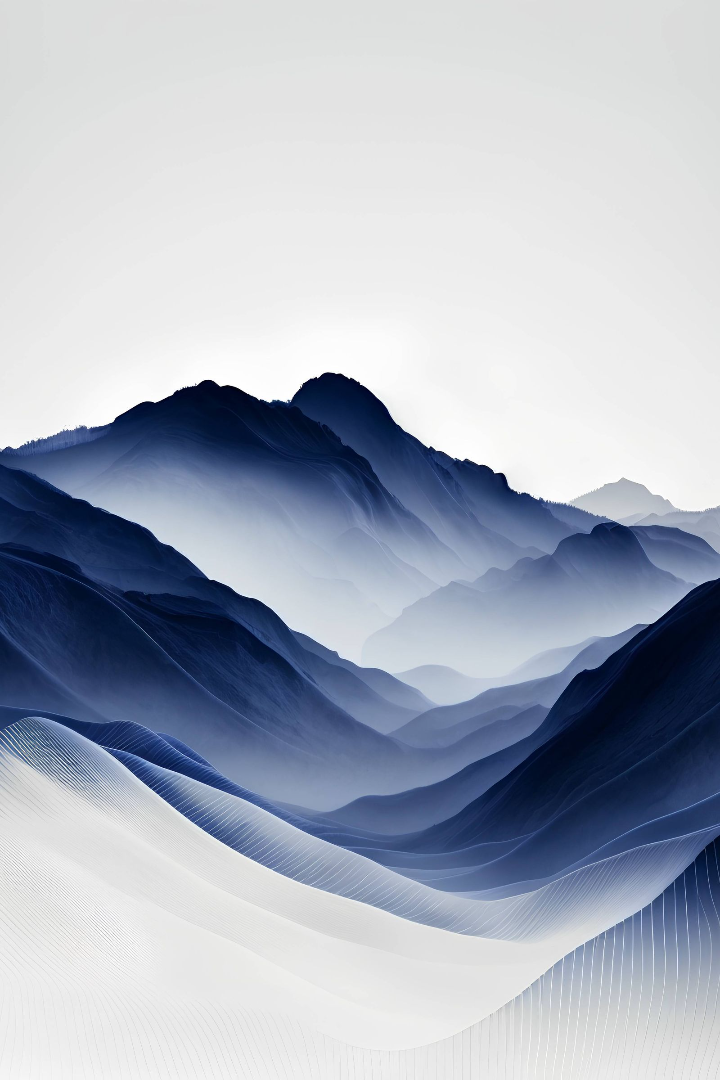 Conclusion - Addressing Health Disparities in Practice
Addressing health disparities in practice is a critical component of patient-centered care from a DEI perspective. By understanding the contributing factors to health disparities and implementing strategies such as culturally competent care, health literacy promotion, implicit bias awareness, outreach programs, and a collaborative approach, healthcare providers can work towards achieving equitable health outcomes for all patients.
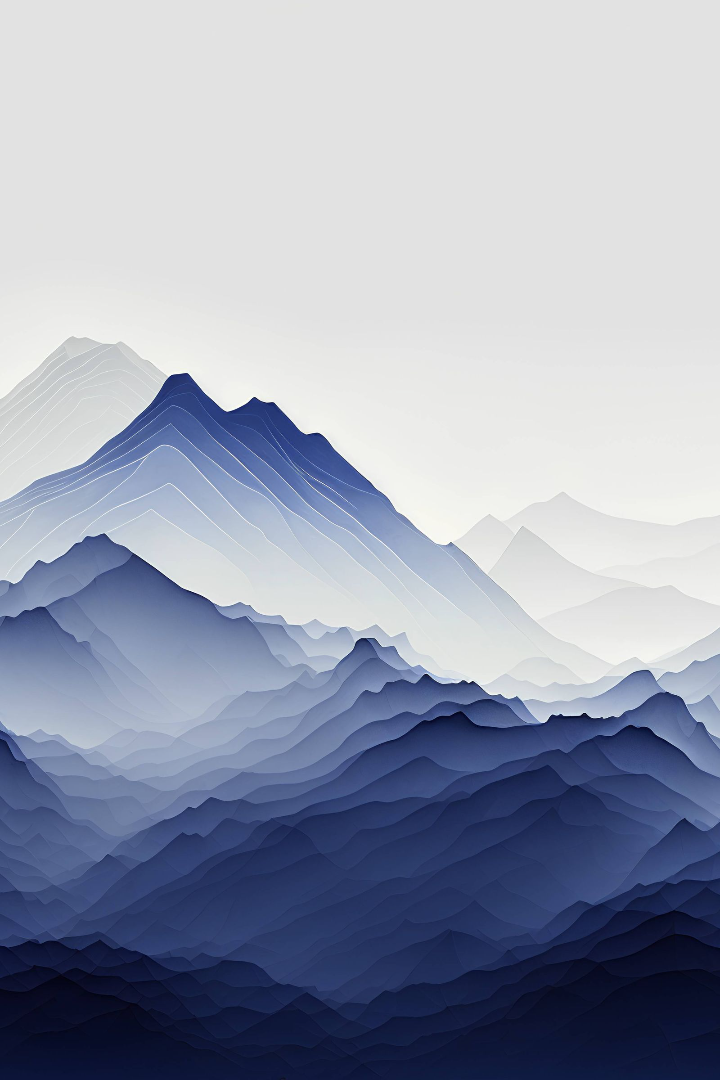 Review - Key Takeaways
Cultural competence, effective communication, and addressing health disparities are essential components of patient-centered care in graduate medical education. By continuously enhancing cultural competence, adopting effective communication strategies, and addressing health disparities, healthcare providers can deliver equitable, sensitive, and effective care to diverse patient populations.